Σχολή Επιστημών Τροφίμων
Τμήμα Επιστήμης & Τεχνολογίας Τροφίμων

Εαρινό Εξάμηνο 2020-21
Βιομηχανική Μικροβιολογία
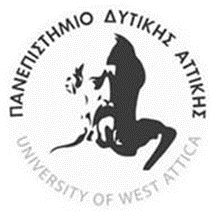 Ζυμώσεις του κόσμου:
Ηákarl
Επιμέλεια: Βενιέρη Αθηνά
02-06-2021
Ηákarl: Το εθνικό φαγητό της Ισλανδίας είναι «σάπιο» κρέας καρχαρία;
Πώς ξεκίνησαν όλα…
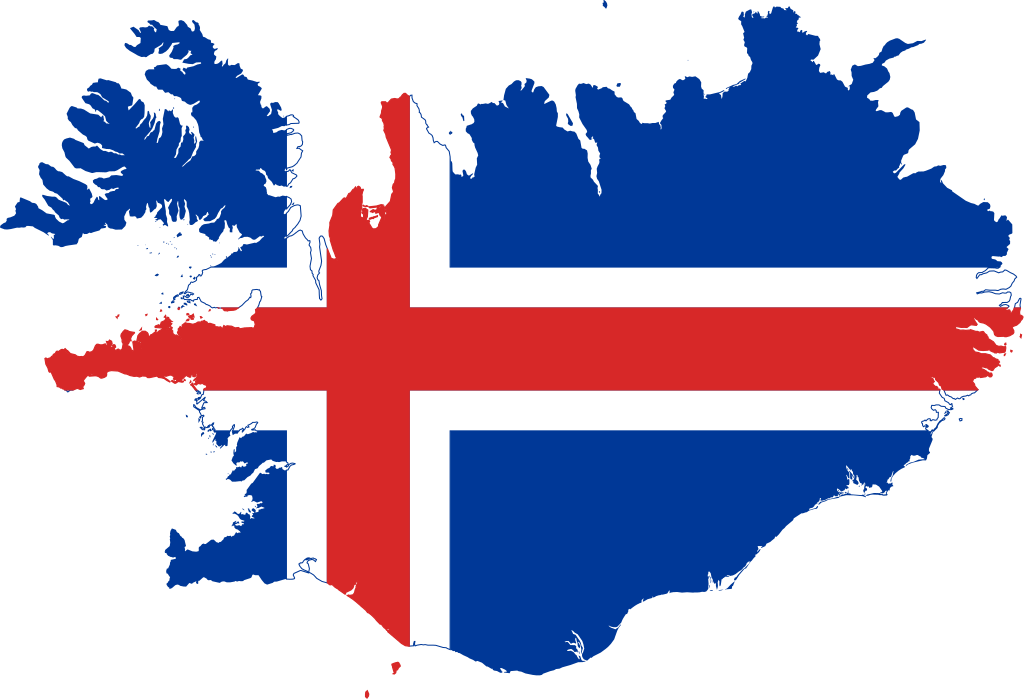 kæstur hákarl = ζυμώμενος καρχαρίας             

Οι πρώτοι άποικοι, οι Vikings (Εικόνα 1), κατέφτασαν στην Ισλανδία στα τέλη του 9ου αίωνα μ.Χ. αξιοποιώντας ως μοναδική πηγή τροφής ό,τι τους προσέφερε η θάλασσα.

 Επειδή η αλιεία είναι εποχική και ο χειμώνας διαρκούσε πολλούς μήνες, οι άνθρωποι αναζητούσαν μεγαλύτερα ψάρια για κατανάλωση, τα οποία μπορούσαν να συντηρηθούν και να αποθηκευθούν εύκολα. Έτσι, ανακάλυψαν τον Καρχαρία της Γροιλανδίας (Somniosus microcephalus), ο οποίος απαντόταν σε άφθονες ποσότητες στα ψυχρά νερά του Αρκτικού Ωκεανού (Εικόνα 3). 

Το ψάρεμα του ξεκίνησε στα μέσα του 14ου αιώνα μ.Χ. λόγω των εφαρμογών που προσέφεραν τα έλαια από το ήπαρ του (έλαιο για λυχνάρια, βιταμίνη Α) με αποτέλεσμα να αποτελέσει σημαντικό εξαγώγιμο προϊόν της χώρας.

Επειδή απορρίπτονταν υπέρμετρες ποσότητες κρέατος, οι Ισλανδοί προσπάθησαν να το αξιοποιήσουν και να το εντάξουν στη διατροφή τους. Στα χρόνια αυτά διαπίστωσαν ότι η κατανάλωση του σε ωμή μορφή ή μη καταλλήλως προεργασμένη (π.χ. όχι καλό μαγείρεμα) προκαλούσε συμπτώματα έντονης μέθης, τύφλωση ή και θάνατο, αν καταναλωνόταν σε μεγάλες ποσότητες.

Η ζύμωση του κρέατος του καρχαρία προέκυψε εντελώς τυχαία εξαιτίας των παραπάνω συνθηκών αλλά και λόγω της έλλειψης αλατιού στο νησί ως συντηρητικού μέσου.

Σήμερα, η ζύμωση του γίνεται σχεδόν αποκλειστικά στην περιοχή Bjarnarhöfn όπου στεγάζεται και το μουσείο καρχαριών (Εικόνα 2).
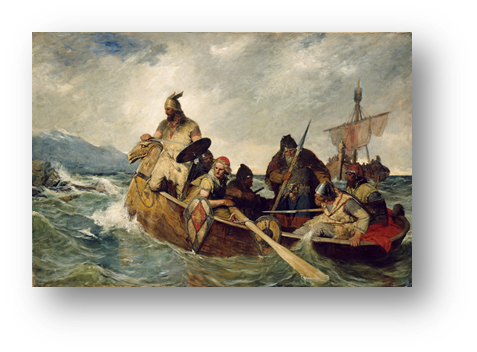 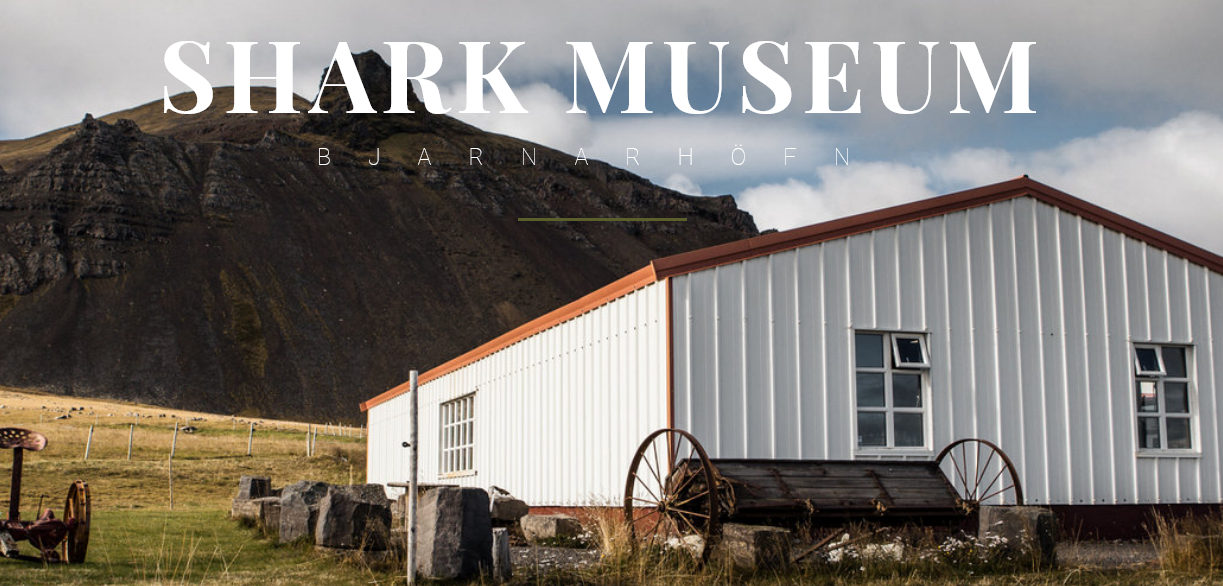 Εικόνα 1
Εικόνα 2: Το μουσείο καρχαριών στο Bjarnarhöfn
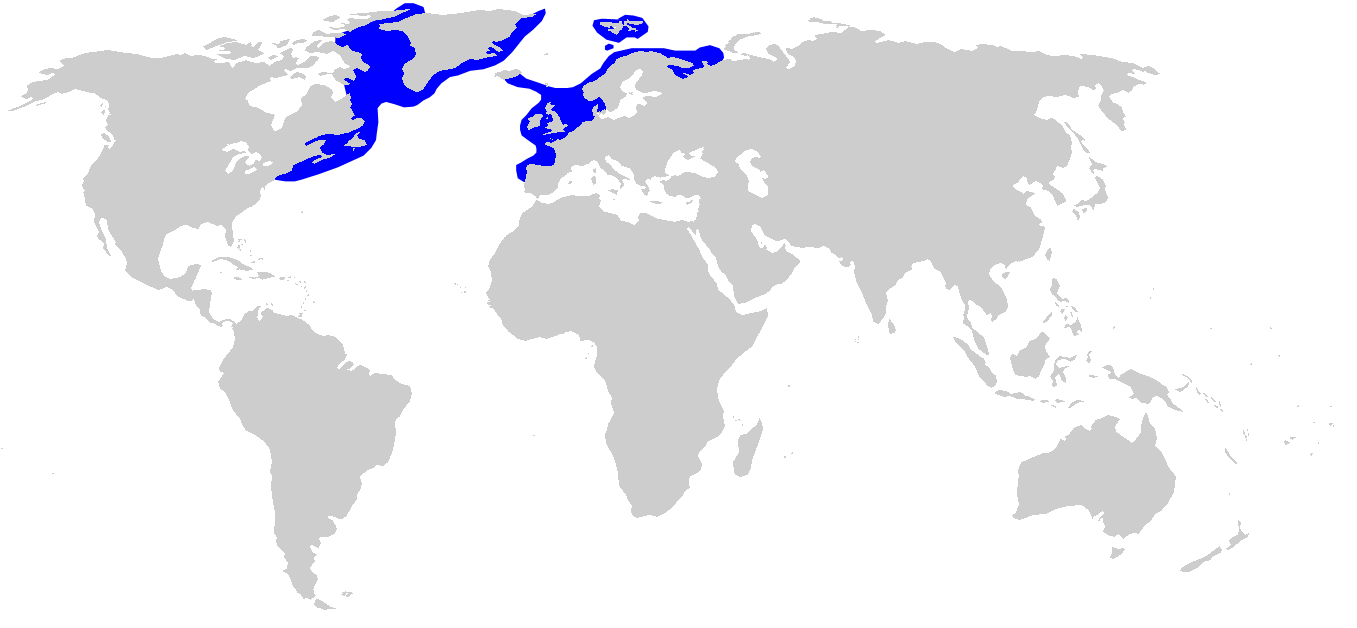 Εικόνα 3: Οι περιοχές του Βόρειου Ατλαντικού και του Αρκτικού Ωκεανού που ζει ο Καρχαρίας της Γροιλανδίας
1
Τρόπος παρασκευής
Εικόνα 4: Somniosus microcephalus
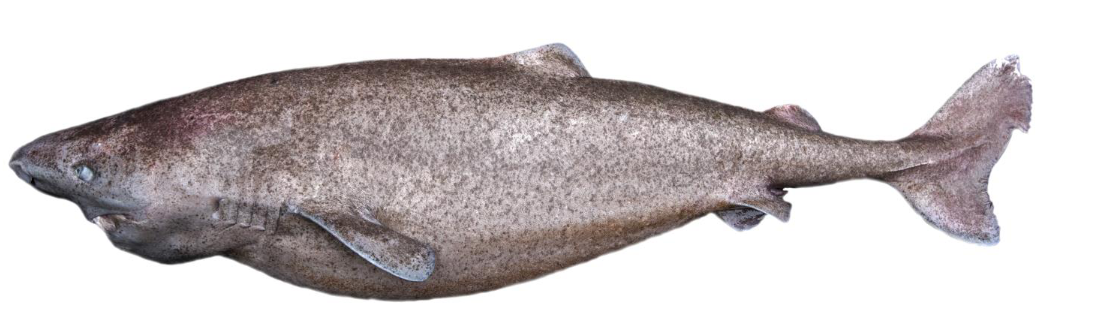 Πρώτη ύλη: υπάρχουν δύο είδη κρέατος καρχαρία που ζυμώνονται. Το ένα προέρχεται από το κρέας του σώματος του (skyrhákarl) και το άλλο από την περιοχή της κοιλιάς (glerhákarl). Καθ’ ολη τη διάρκεια της παρασκευής δεν προστίθεται καθόλου αλάτι.

Η παραδοσιακή μέθοδος

Αφαίρεση του κεφαλιού και εκσπλαχνισμός
2. Τεμαχισμός του υπόλοιπου σώματος σε μεγάλα κομμάτια και έκπλυση με θαλασσινό νερό (Εικόνα 5)

3. Τα κομμάτια του κρέατος θάβονται σε χαλικώδη άμμο δίπλα στη θάλασσα (Εικόνα 6). Αρχικά, δημιουργούμε ένα ρηχό λαγούμι, το οποίο πρέπει να βρίσκεται κοντά στην ακτή. Έπειτα, τοποθετούνται τα κομμάτια μέσα και σκεπάζονται με την άμμο καθώς επίσης καλύπτονται από πέτρες και γρασίδι. Οι πέτρες βοηθούν στην εξώθηση των σωματικών υγρών του κρέατος προς την επιφάνεια. Όσο μεγαλύτερο είναι το ποσό των υγρών που εξωθούνται, τόσο λιγότερο διαρκεί η ζύμωση.

4. Το κρέας ζυμώνεται για 6-12 εβδομάδες μέσα στα εξωθούμενα υγρά, ανάλογα το είδος του και την εποχή που πραγματοποιείται η ζύμωση. 

5. Αφού ολοκληρωθεί η ζύμωση, το κρέας κόβεται σε λεπτές φέτες και ξεπλένεται με νερό. 

6. Οι φέτες ξηρένονται σε εξωτερικό χώρο για 2-6 μήνες, σε ειδικά υπόστεγα (hjallar) αποκλειστικά για την παρασκευή Hákarl (Εικόνα 7). Η διάρκεια της ξήρανσης ποικίλει ανάλογα με τις περιβαλλοντικές συνθήκες και το είδος του κρέατος. Με την ανάπτυξη καφέ κρούστας σε όλη την επιφάνεια της φέτας, η ξήρανση έχει ολοκληρωθεί.

7. Αφαίρεση της κρούστας και τεμαχισμός σε μικρότερα κομμάτια
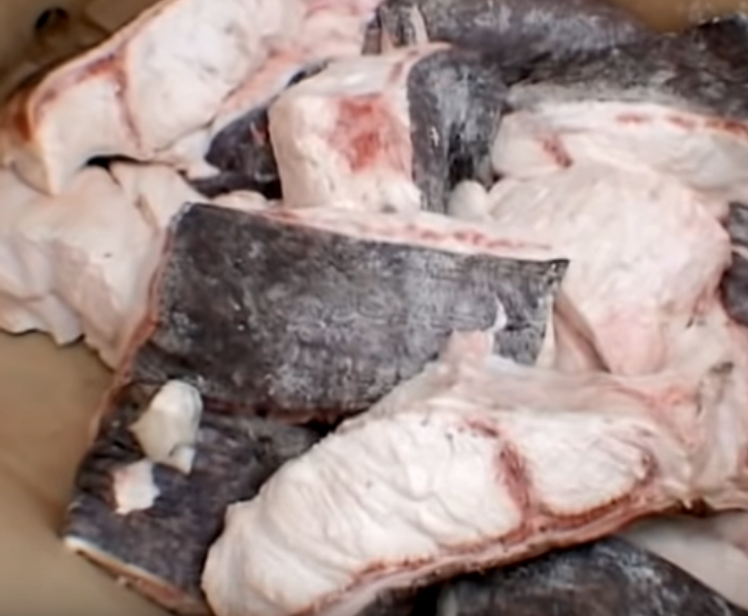 Εικόνα 5
Εικόνα 6
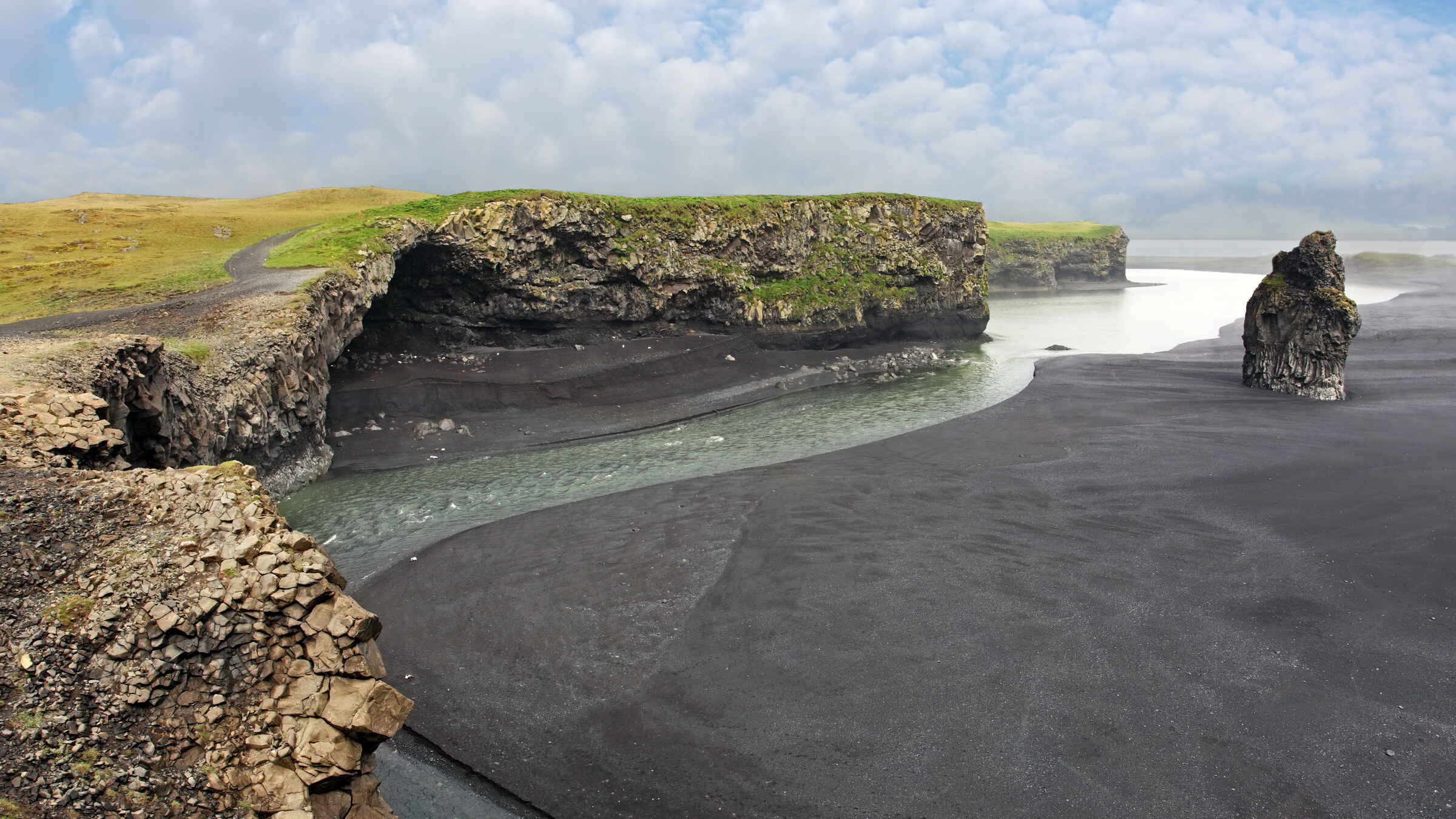 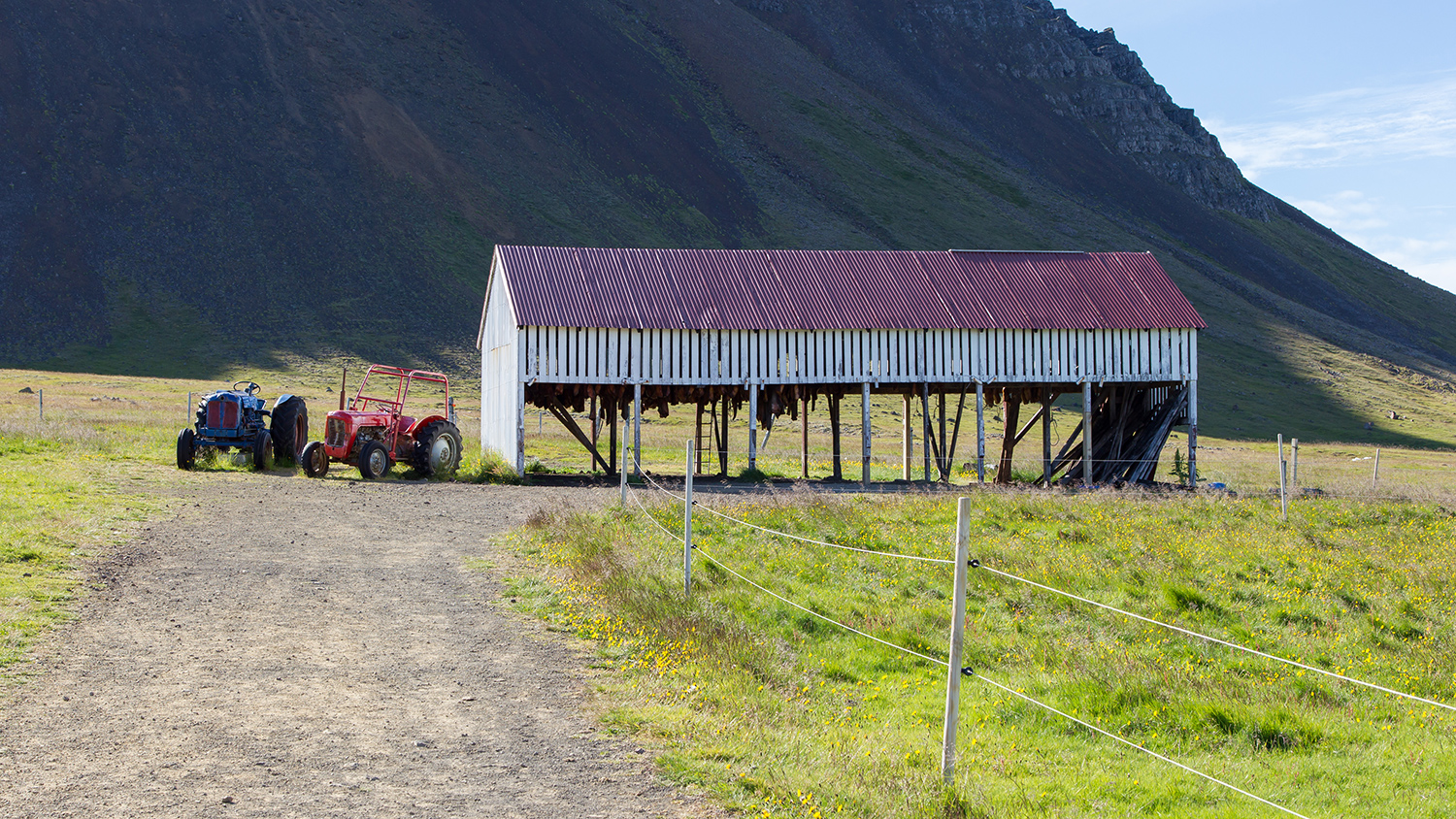 Εικόνα 7
2
[Speaker Notes: © Copyright Showeet.com – Free PowerPoint Templates]
Τρόπος παρασκευής
Η σύγχρονη μέθοδος
Ο σύγχρονος τρόπος παρασκευής δε διαφέρει από τον παραδοσιακό, παρά μόνο στο στάδιο της ζύμωσης όπου χρησιμοποιούνται ειδικοί θάλαμοι (containers), με ελεγχόμενο αερισμό και ψυχρές συνθήκες θερμοκρασίας. Τα κομμάτια κρέατος τοποθετούνται σε ξύλινα καφάσια εντός των θαλάμων όπου στο κάτω μέρος υπάρχει μία βάση με τρύπες για αποστράγγιση των εξωθούμενων υγρών. Με τον τρόπο αυτό, η ζύμωση διαρκεί 6-9 εβδομάδες.
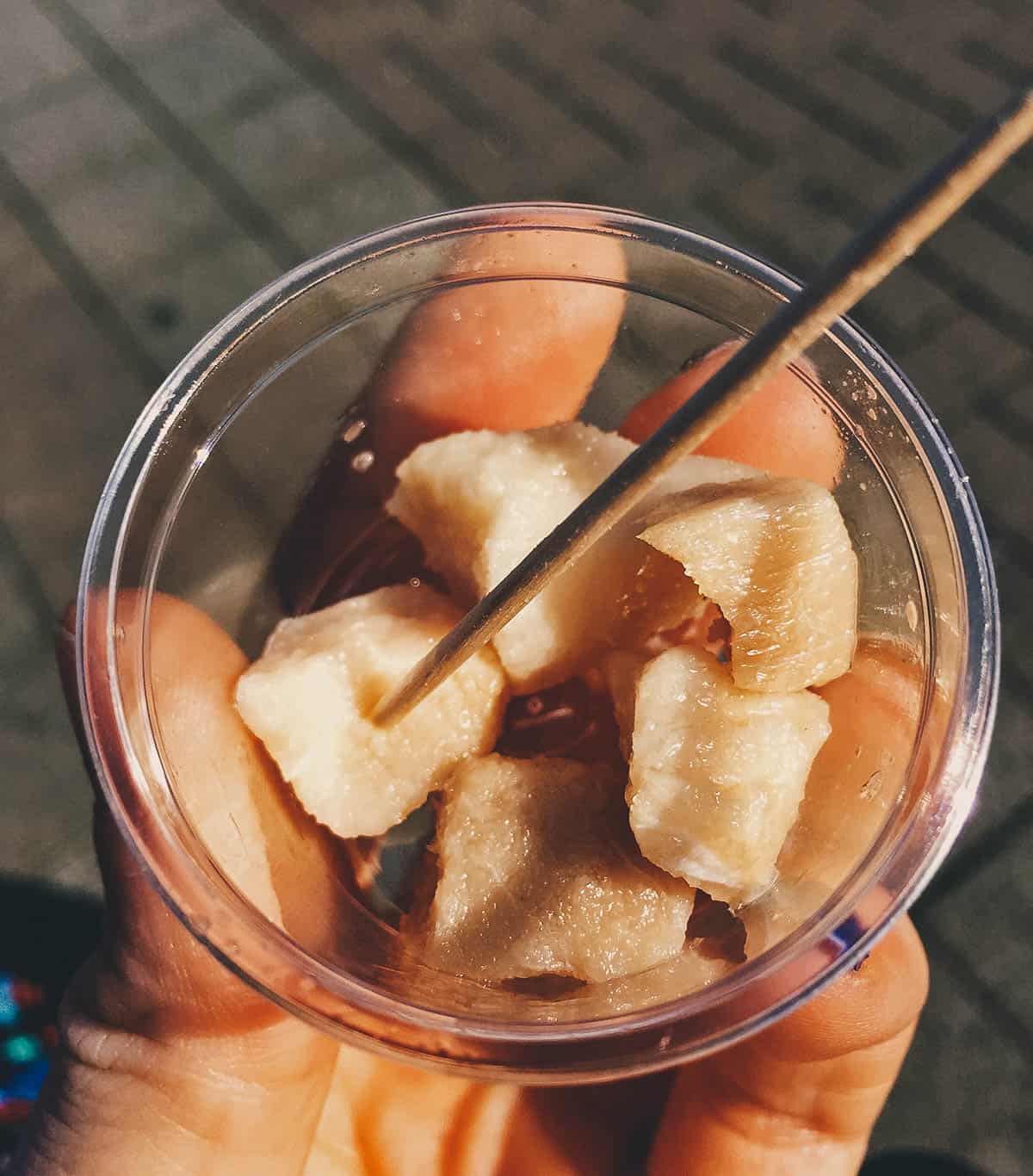 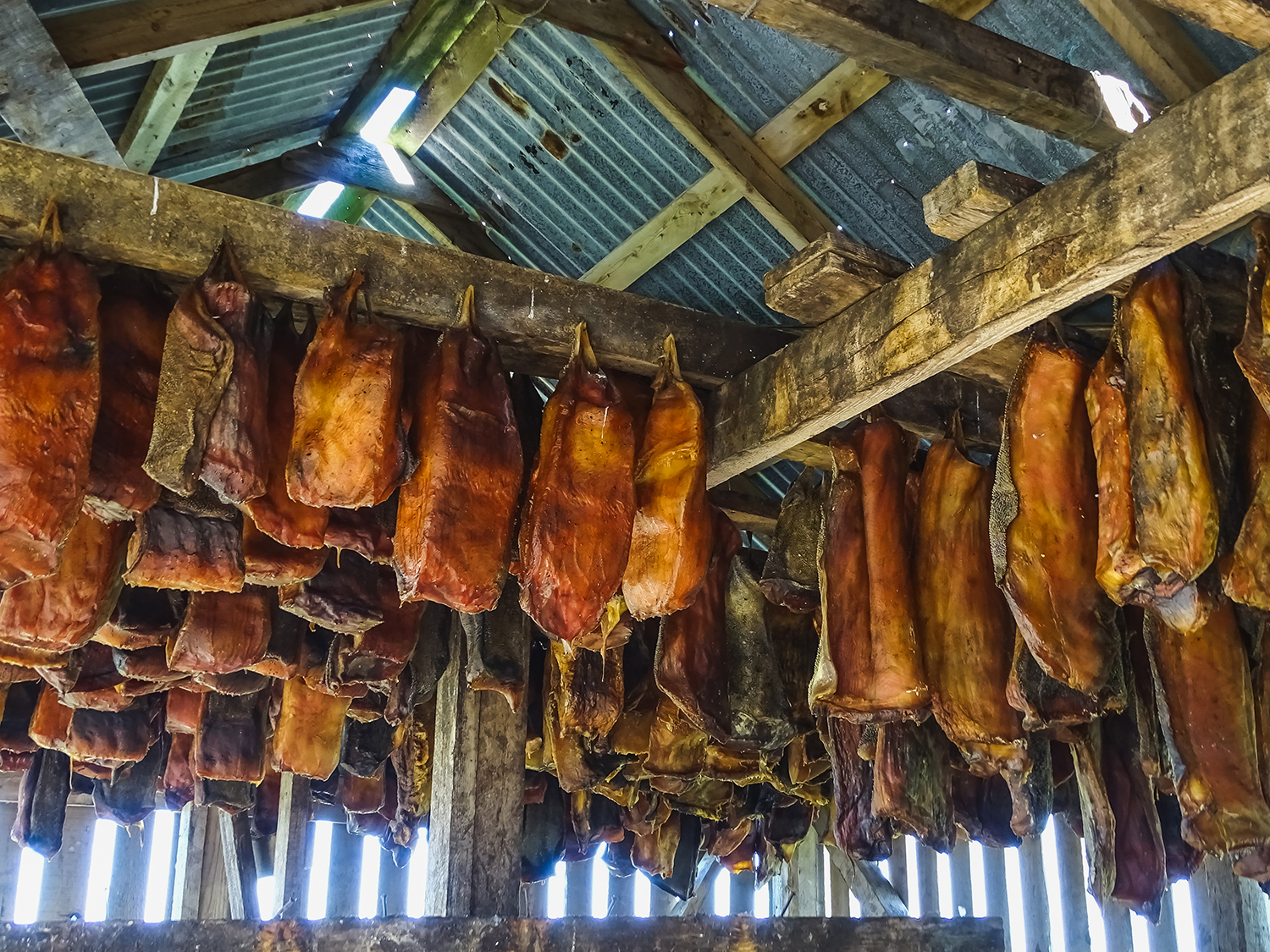 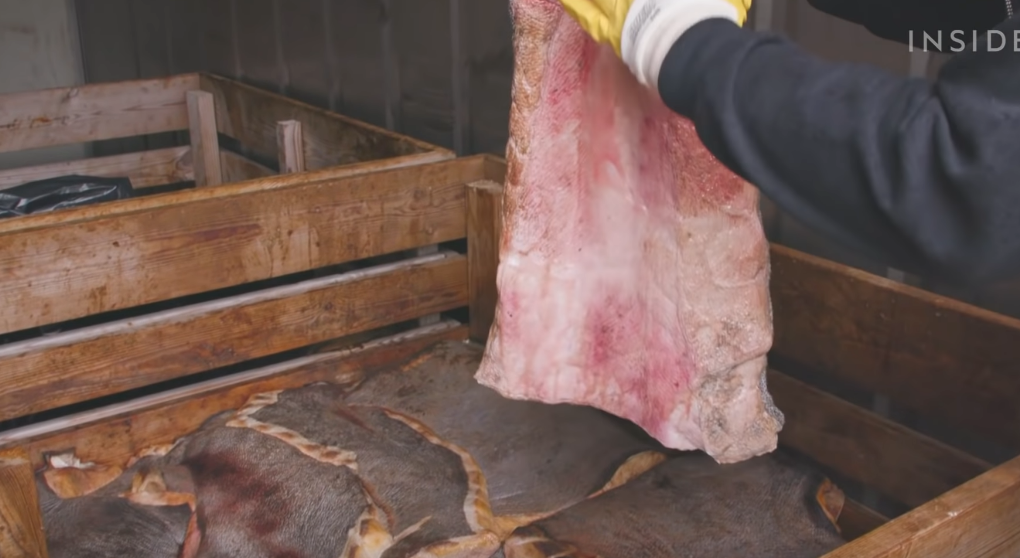 Εικόνα 8: Glerhákarl, ζυμώμενο κρέας από την περιοχή της κοιλιάς
Εικόνα 10: Το υπόστεγο ξήρανσης αποτελεί και χώρος αποθήκευσης για όσα κομμάτια Hákarl δεν πωλούνται.
Εικόνα 12: Συσκευασμένο προϊόν  για τους τουρίστες
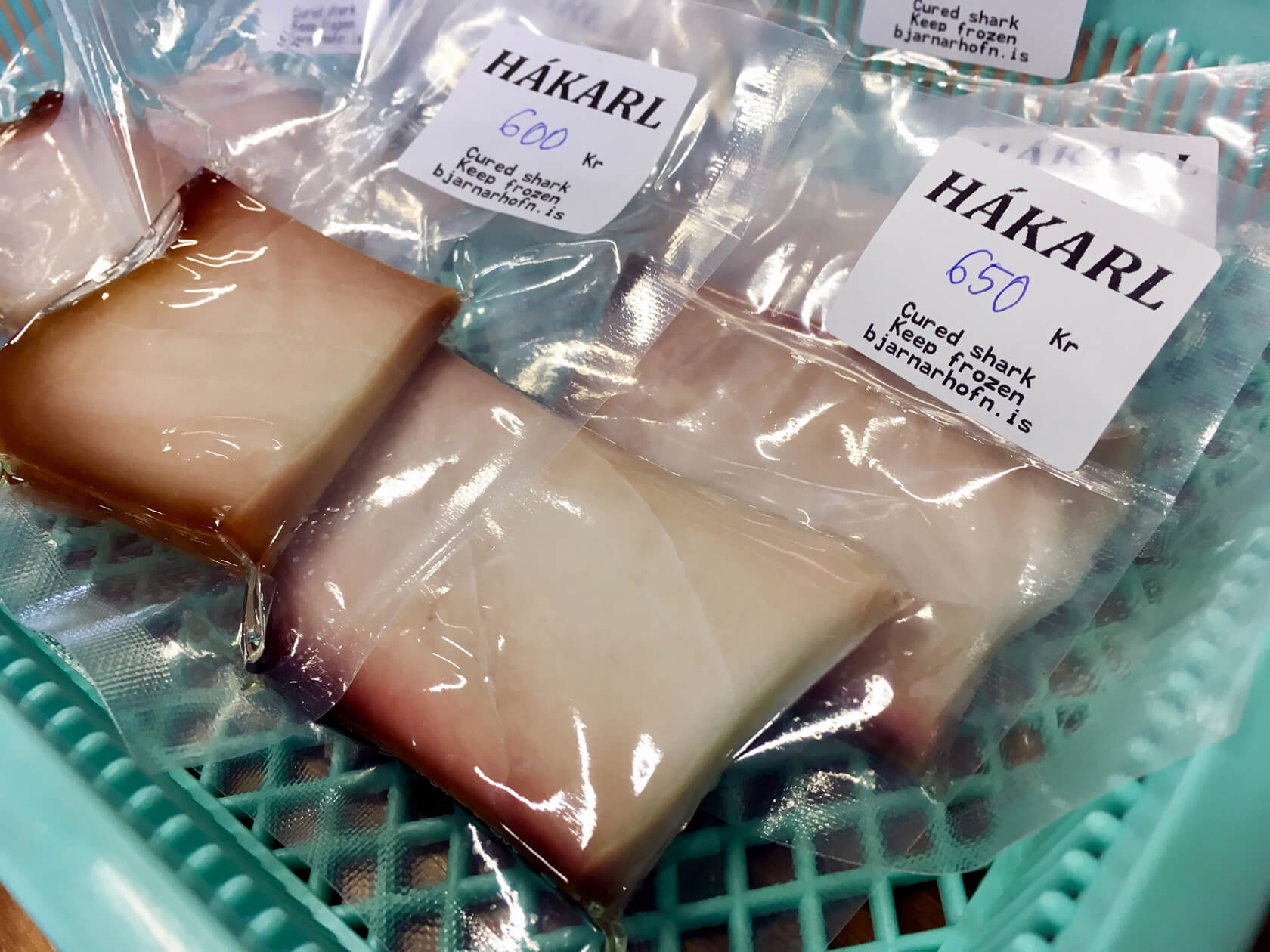 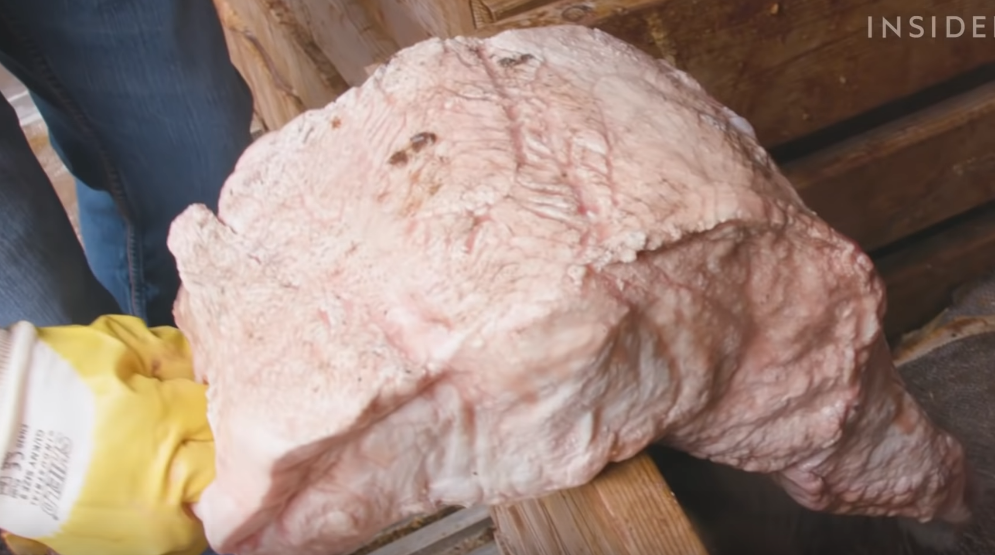 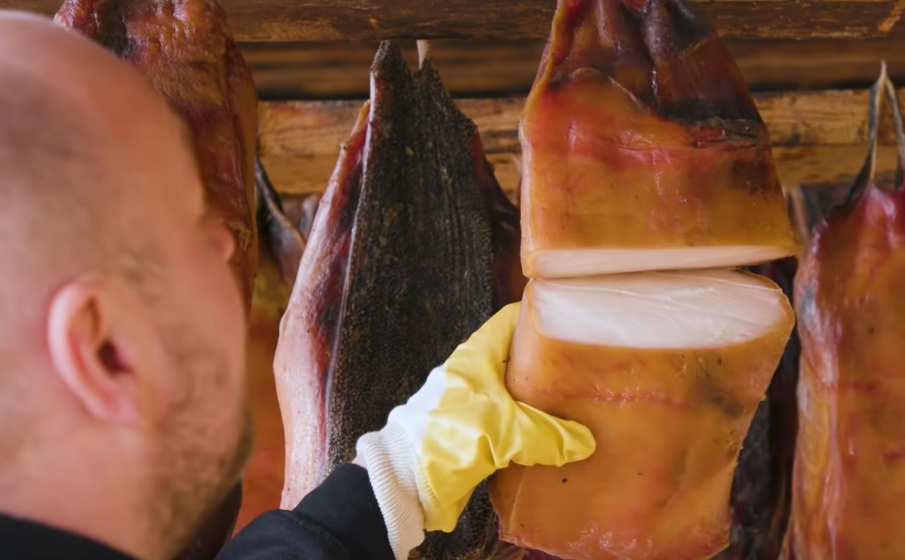 Εικόνα 9: Skyrhákarl, ζυμώμενο κρέας του σώματος.
Εικόνα 13: Συσκευασμένο προϊόν που πωλείται στα τοπικά καταστήματα τροφίμων
Εικόνα 11: Κατά την ξήρανση, το κρέας χάνει το 50-70% της μάζας του. Τελικά, μόνο το 8% καταναλώνεται.
3
[Speaker Notes: © Copyright Showeet.com – Free PowerPoint Templates]
Μικροβιολογία κατά τη διάρκεια της ζύμωσης
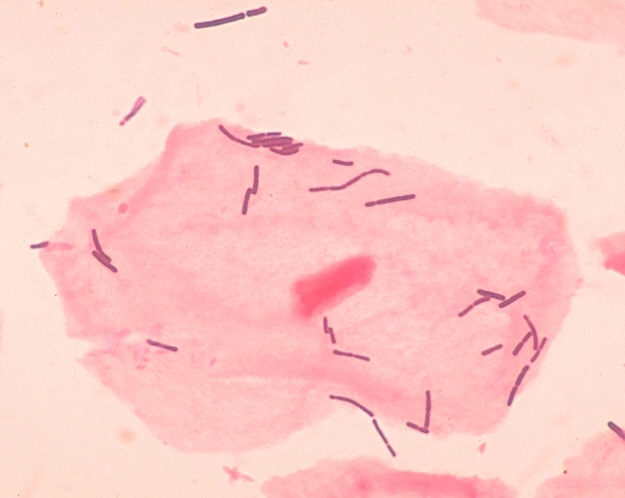 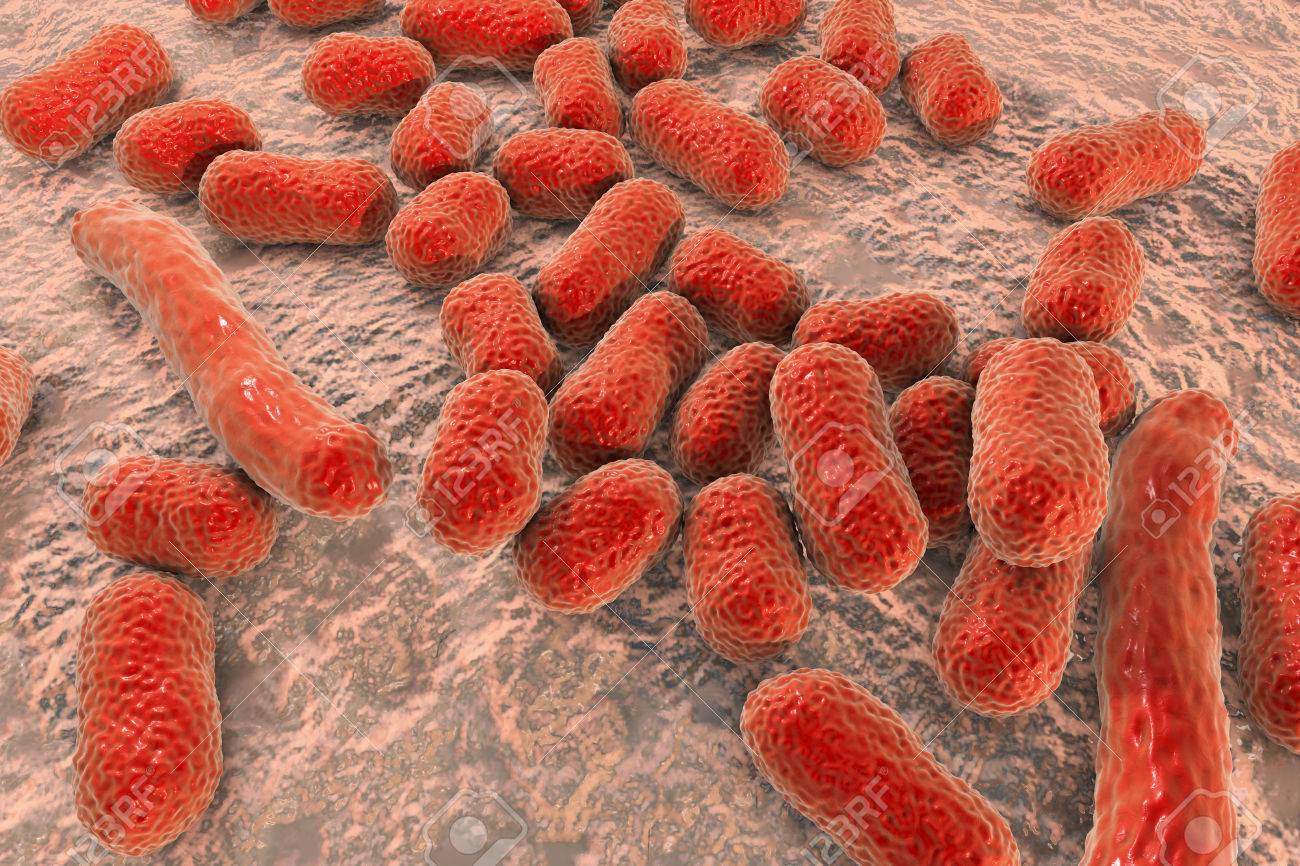 Εικόνα 15: Lactobacillus spp. Περιλαμβάνει ομοζυμωτικά και ετεροζυμωτικά είδη. Είναι χαρα-κτηριστικό γένος των οξυγαλακτι-κών βακτηρίων που κυριαρχεί στη μικροχλωρίδα του ζυμωμένου τροφίμου. Πολλά είδη του γένους αυτού (27) συμμετέχουν στη διαδικασία φυσικών ή κατευθυνό-μενων ζυμώσεων. Μαζί με το γένος Moraxella εντοπίζονται στο δέρμα των ζώων.
Εικόνα 14: Acinetobacter spp.
Οι μικροοργανισμοί αυτού του γέ-νους ανιχνεύονται στο έδαφος και το νερό. Επιβιώνουν τόσο σε υψη-λής υγρασίας επιφάνειες όσο και σε ξηρές. Χαρακτηρίζονται για την ικανότητά τους να μετατρέπουν διάφορες αρωματικές ενώσεις σε ανόργανες (ανοργανοποίηση). 
Μαζί με το γένος Moraxella, ευθύνονται για τις αλλοιώσεις κά-ποιων τροφίμων.
Μετά το πέρας της ζύμωσης, η ΟΜΧ του τροφίμου αγγίζει τα 108 cfu ανά g ζυμώμενου κρέατος καρχαρία
Osimani et al. (2019)        4
[Speaker Notes: © Copyright Showeet.com – Free PowerPoint Templates]
Μικροβιολογία του έτοιμου για κατανάλωση Hákarl (ready-to-eat)
Β)
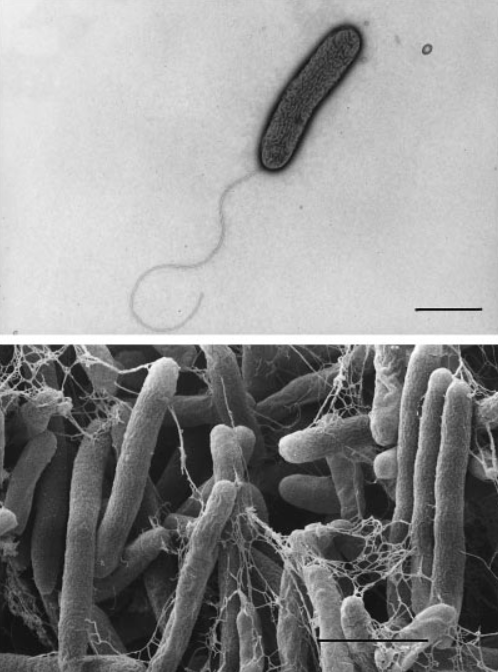 Α)
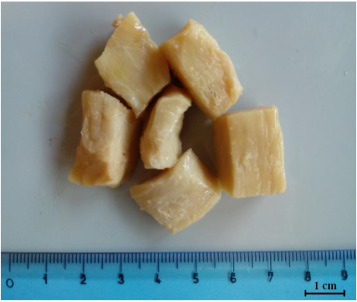 Εικόνα 16: Α) Το δείγμα Hákarl που χρησιμοποιήθηκε για μικροβιολογική ανάλυση (Osimani et al.), 
Β) Pseudomonas alcaliphila sp.nov.
Ακόμη, ενδημούν κάποια γένη ζυμών όπως Candida (C.glabrata, C.parapsilosis, C.zeylanoides), Debaryomyces (D.hansenii), Torulaspora και το είδος Saccharomyces cerevisiae καθώς και κάποιοι νηματοειδείς μύκητες του γένους Yamadazyma, Sporobolomyces, Alternaria, Phoma/Epicoccum και τα είδη Cladosporium tenuissimum και Moristroma quercinum.
Πίνακας 3: Η μέση τιμή σε log10(cfu)/g τροφίμου για τους επικρατέστερους πληθυσμούς μικροοργανισμών στο έτοιμο για κατανάλωση Hákarl
Osimani et al. (2019)          5
Βιοχημεία της Ζύμωσης: η τοξίνη TMAO (Trimethylamine-N-oxide)
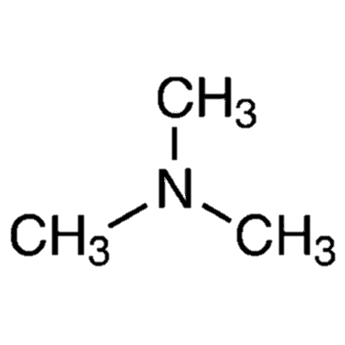 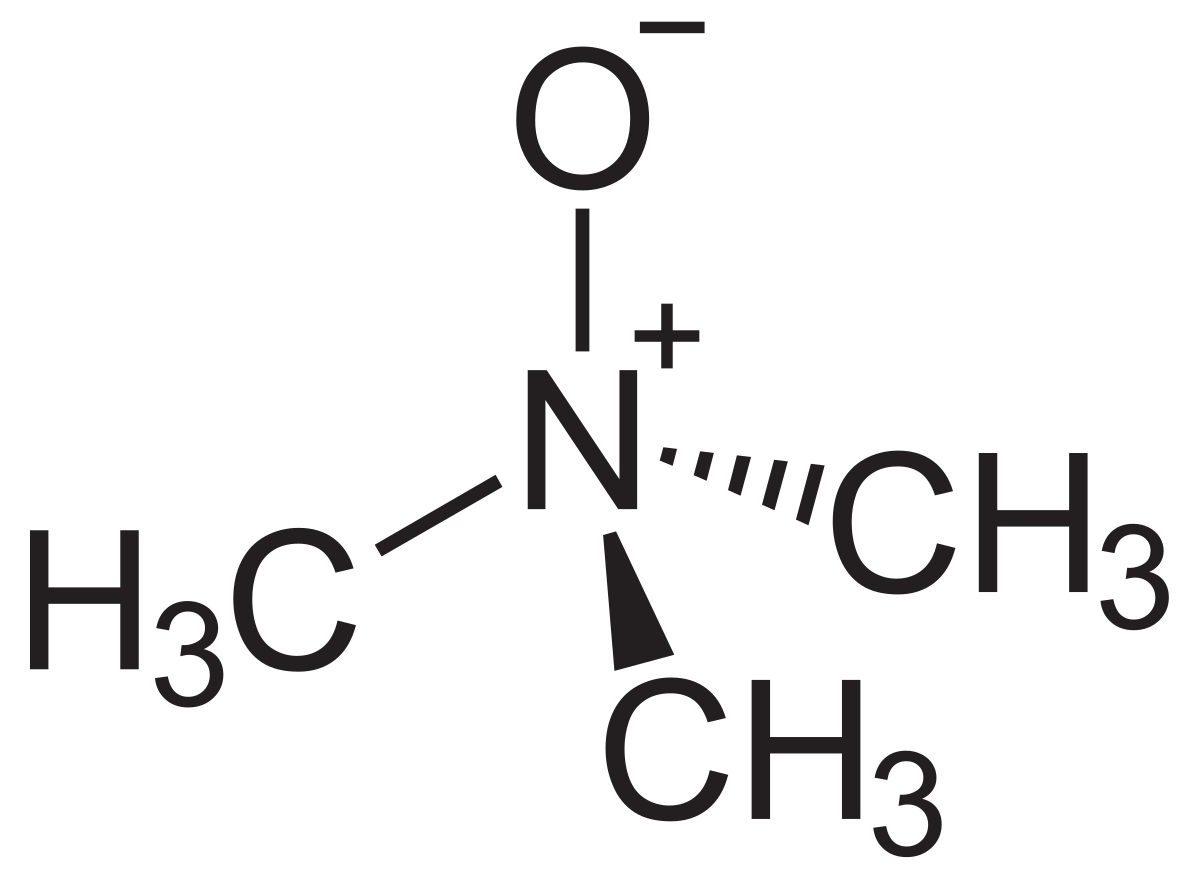 Η μετατροπή της TMAO σε ΤΜΑ και η μετέπειτα αποικοδόμηση της ΤΜΑ πραγματοποιείται από είδη του γένους Pseudomonas.
Ο βιολογικός ρόλος της ΤΜΑΟ 
Ωσμωπροστατευτική δράση
Αντιψυκτική δράση → μειώνει το σημείο πήξης των σωματικών υγρών
Σταθεροποίηση των πρωτεϊνών από τη μετουσίωση που προκαλεί η ουρία.
Προστασία των πρωτεϊνών από τη μετουσίωση λόγω των ψυχρών θερμοκρασιών και της υψηλής πίεσης που επικρατούν σε μεγάλα βάθη.
TMAO
TMA
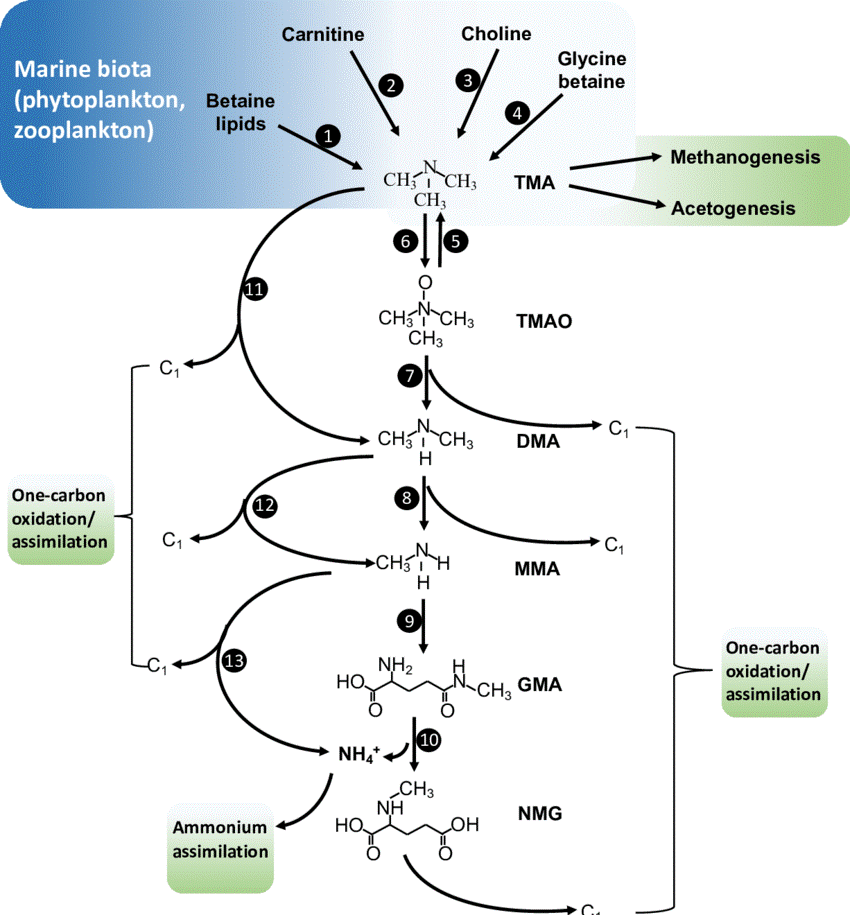 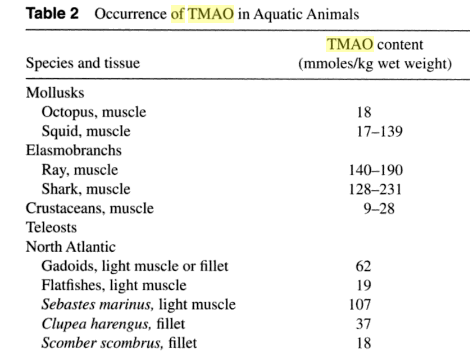 Πίνακας 4:  Σε μεγαλύτερη βάθη ωκεανών, οι συγκεντρώσεις της ΤΜΑΟ που ανιχνεύονται στο μυϊκό ιστό του καρχαρία αυξάνονται.
Εικόνα 17
6
Βιοχημεία της Ζύμωσης: η ουρία
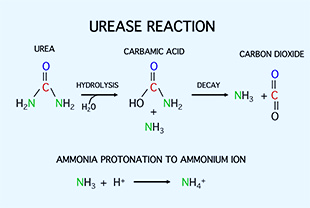 Ο βιολογικός ρόλος της ουρίας 
Ωσμωπροστατευτική δράση 
Αντιψυκτική δράση → μειώνει το σημείο πήξης των σωματικών υγρών
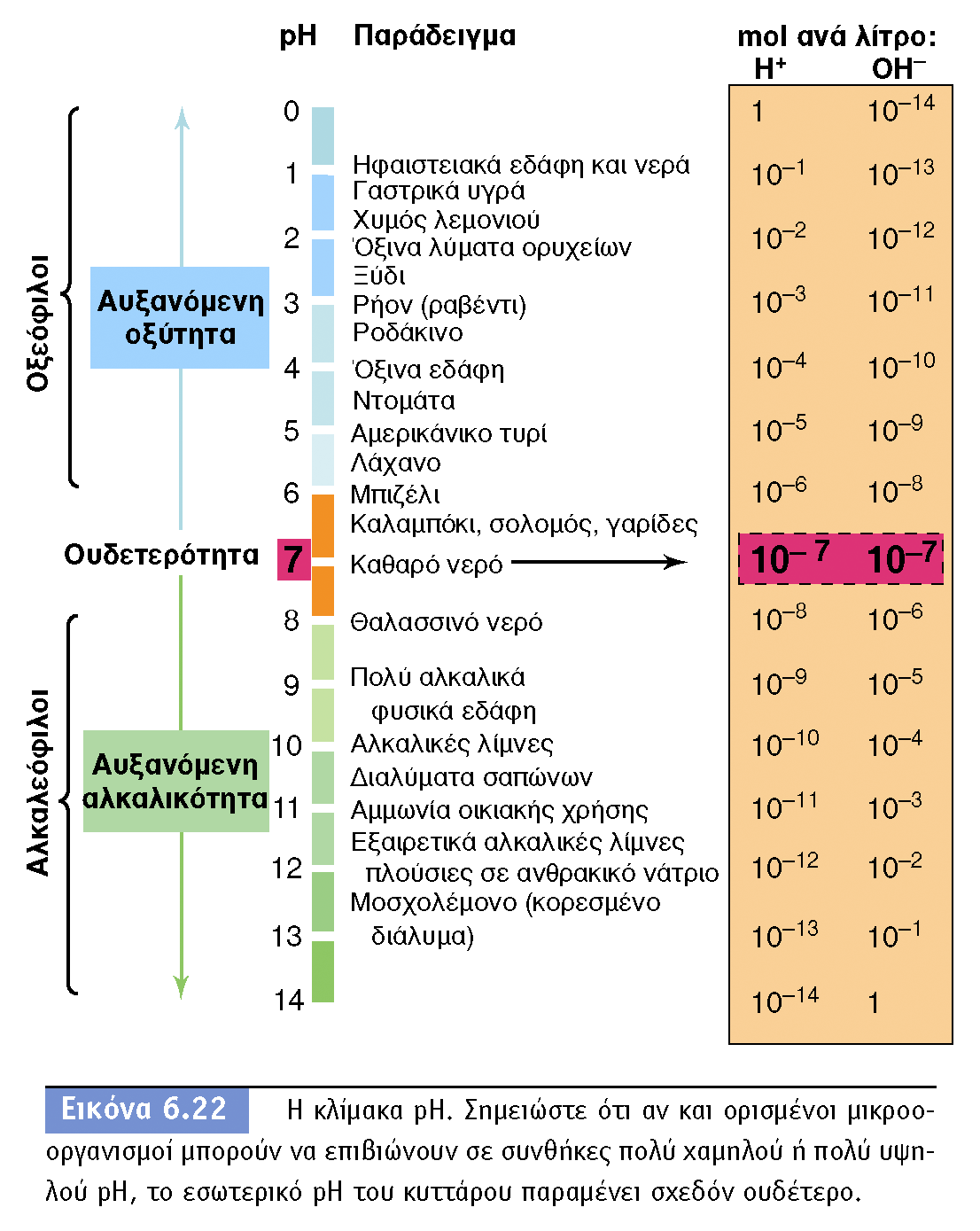 Παρουσιάζει συνεργιστική δράση με την TMAO
Εικόνα 18
Ο Καρχαρίας της Γροιλανδίας δεν διαθέτει ουροποιητικό σύστημα με αποτέλεσμα η ουρία που παράγεται να συσσωρεύεται και να συγκρατείται στο μυϊκό του ιστό. 
Το ένζυμο ουριάση (urease) που πραγματοποιεί την ανοργανοποίηση της ουρίας προέρχεται είτε από βακτήρια της ζύμωσης είτε ενυπάρχει φυσικά στο μυϊκό ιστό του καρχαρία. Το χαρακτηριστικό προϊόν της συγκεκριμένης ενζυμικής υδρόλυσης είναι η αμμωνία. Έτσι, το pH του κρέατος κατά τη διάρκεια της ζύμωσης αυξάνεται από 6 σε 9.
Εικόνα 19
7
Βιοχημεία της Ζύμωσης: Γαλακτική και Αλκαλική Ζύμωση
Γαλακτική Ζύμωση
Αλκαλική Ζύμωση
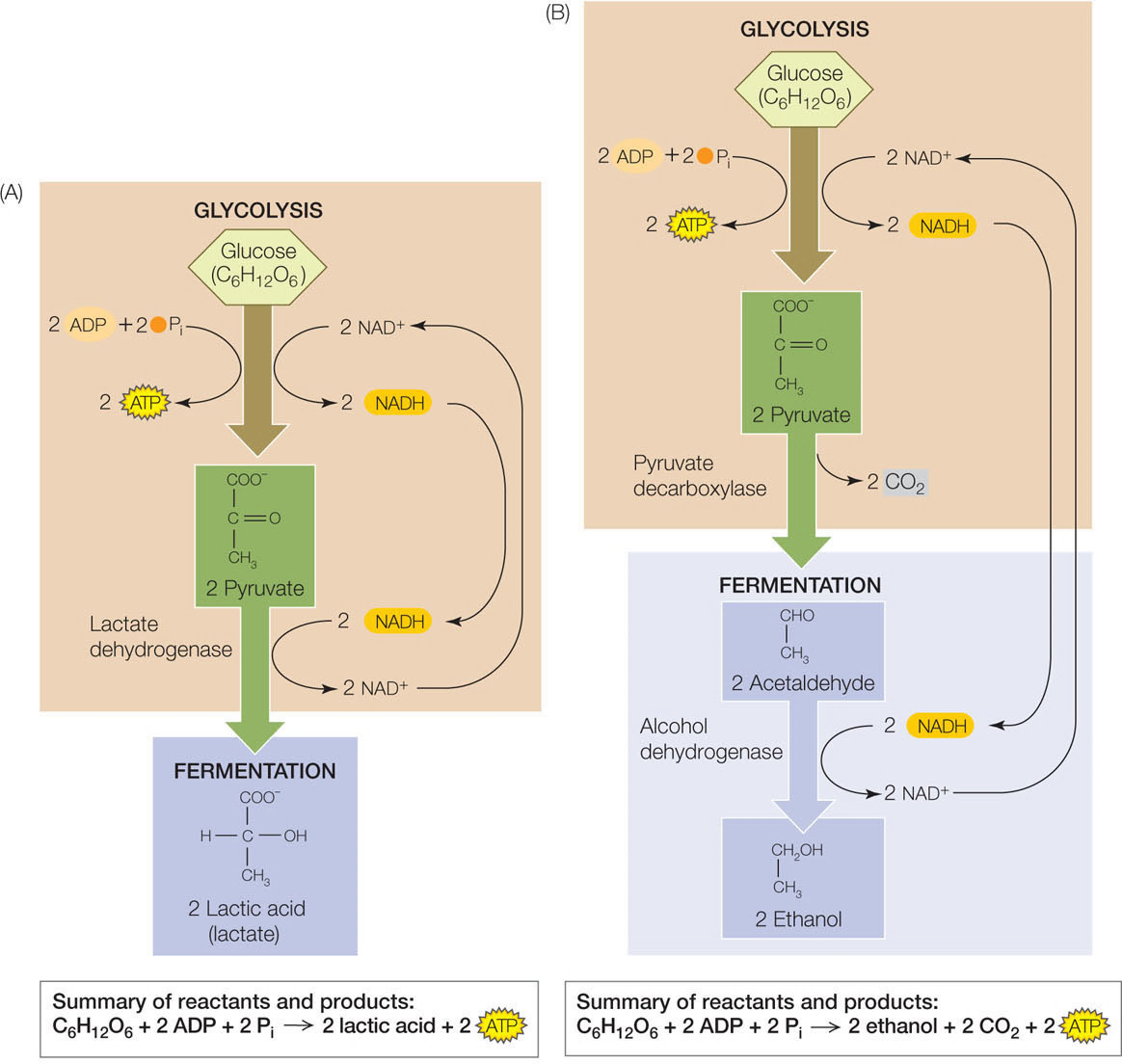 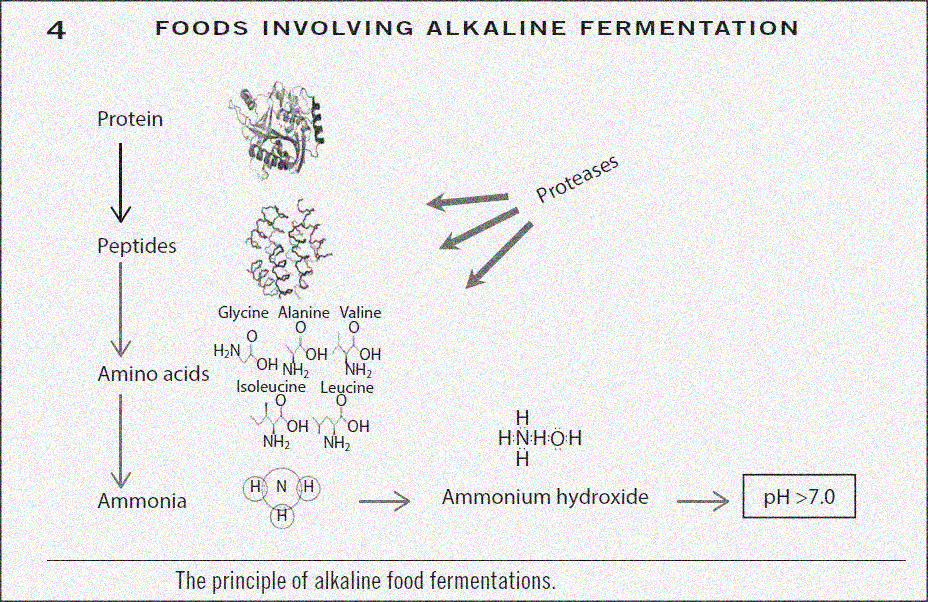 Πραγματοποιείται σε μικρότερο βαθμό
Στη ζύμωση θαλασσινών που δεν προστίθεται αλάτι, πραγματοποιείται η αλκαλική ζύμωση
8
Εικόνα 20
Εικόνα 21
Οργανοληπτικά Χαρακτηριστικά
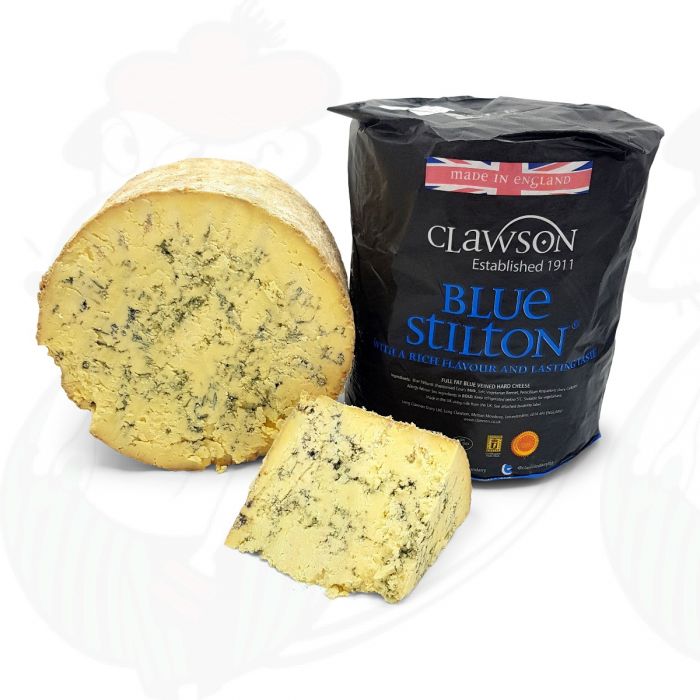 Έχει έντονη την μυρωδιά της αμμωνίας, η οποία είναι παρόμοια με εκείνη των κοινών καθαριστικών οικιακής χρήσης. Αυτή η χαρακτηριστική μυρωδιά του Hákarl είναι αρκετά απωθητική για τους περισσότερους επισκέπτες που δοκιμάζουν πρώτη φορά. 

 Κάποια από τα γένη και είδη ζυμών και νηματοειδών μυκήτων που αναφέρθηκαν παίζουν σημαντικό ρόλο στην ανάπτυξη των οργανοληπτικών χαρακτηριστικών του τελικού προϊόντος, ειδικότερα στο στάδιο της ξήρανσης. Συγκεκριμένα, τα είδη του γένους Debaryomyces και Candida συνεισφέρουν σημαντικά καθώς παράγουν ενώσεις που ενισχύουν τη γεύση, μέσω της δράσης των λιπασών και εστερασών ενζύμων. Αυτό που συμβαίνει είναι η αύξηση της περιεκτικότητας του προς ξήρανση τροφίμου σε ελεύθερα λιπαρά οξέα, τα οποία είναι πρόοδρομες μορφές των παραπάνω ενώσεων. 

 Το τελικό προϊόν έχει συμπαγή υφή, με λευκό χρώμα εσωτερικά. Λέγεται ότι όσο πιο λευκό είναι το εσωτερικό του τελικού προϊόντος, τόσο πιο «εύγευστο» αναμένεται.
Εικόνα 22: Γευστικά, το Hákarl θυμίζει το παραδοσιακό αγγλικό μπλε τυρί Stilton, με δέκα φορές πιο έντονη γεύση. Μετά την κατάπωση, παραμένει ως επίγευση (aftertaste) η γεύση της αμμωνίας.
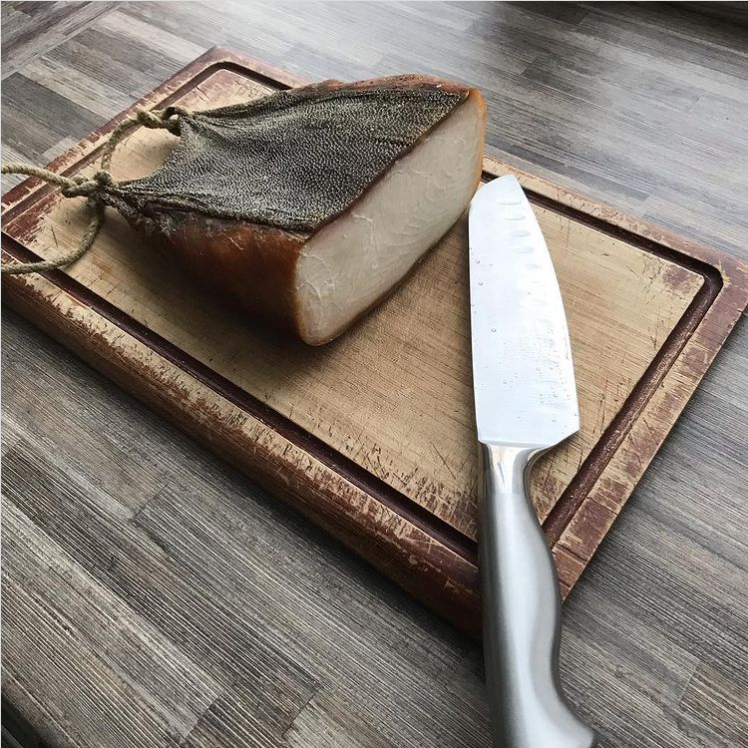 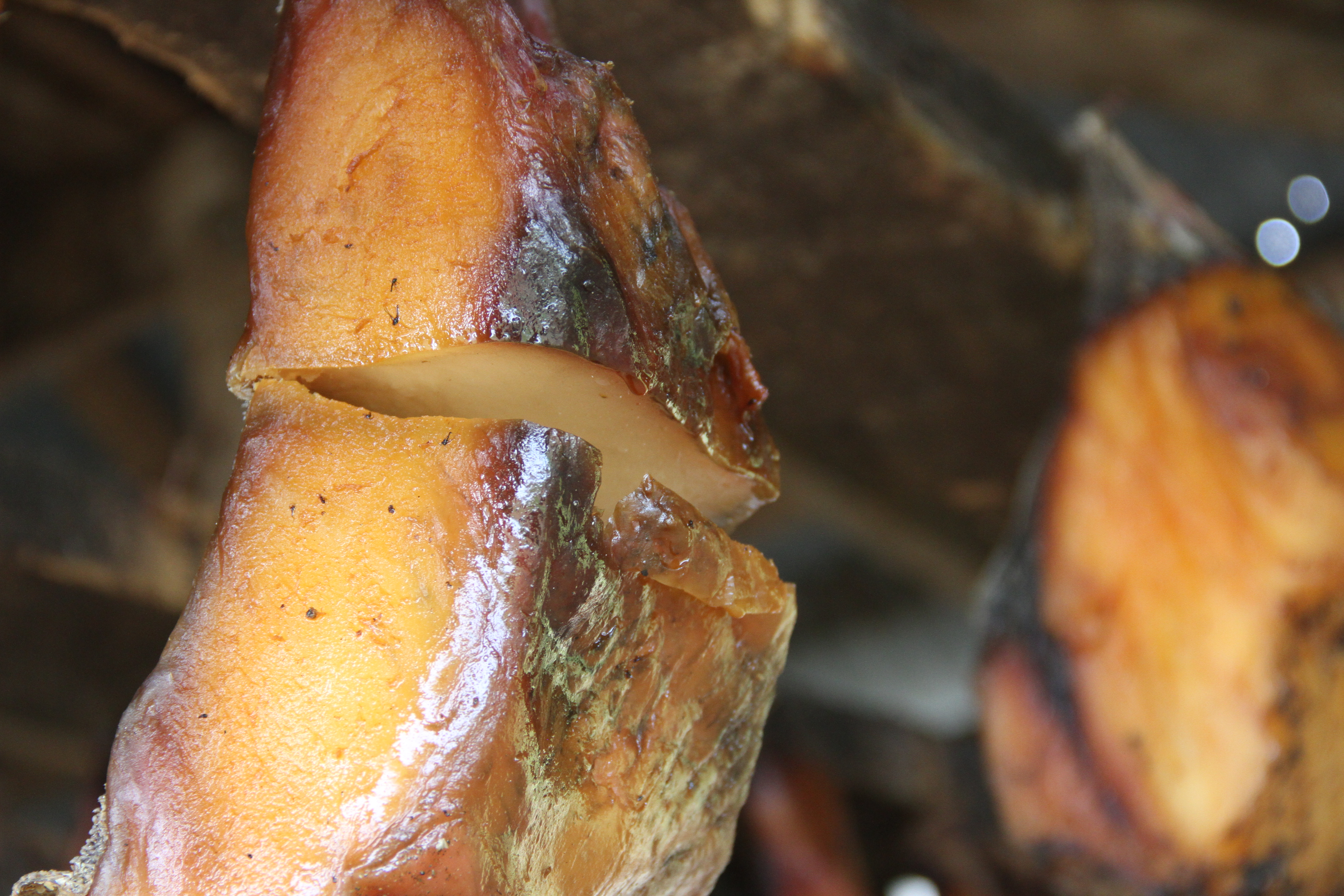 Εικόνα 23
Εικόνα 24
9
Τεχνολογικά Χαρακτηριστικά
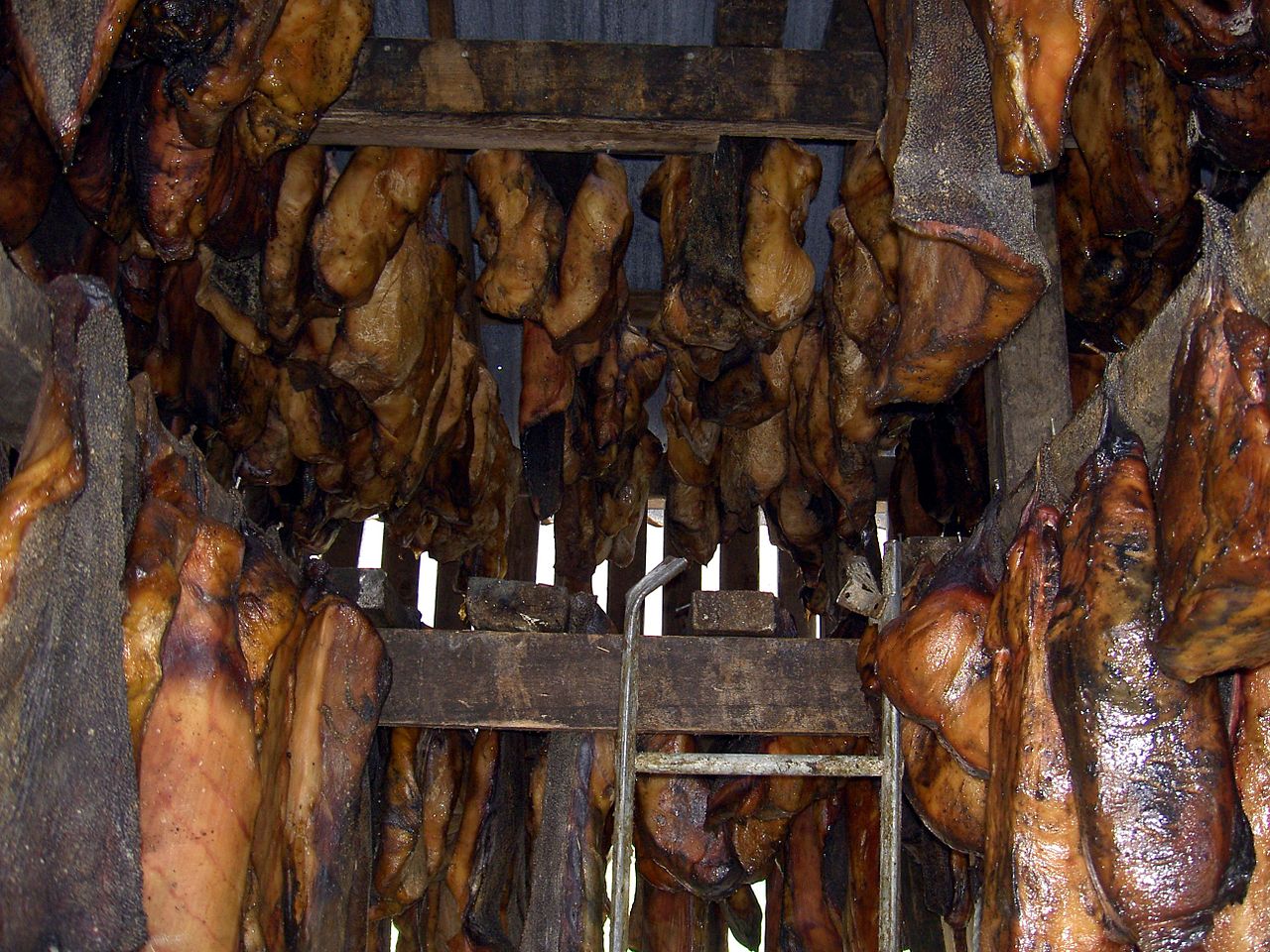 Η διαδικασία της ζύμωσης και της ξήρανσης προσφέρει το εξής πλεονέκτημα: αυξάνουν σε τέτοιο βαθμό την διατηρησιμότητα του Hákarl με απότέλεσμα να συντηρείται και να αποθηκεύεται εκτός ψυγείου, σε περιβαλλοντικές συνθήκες για πάνω από 1-2 χρόνια. Μέχρι τότε δεν εμφανίζει κανένα σημάδι αλλοίωσης λόγω του υψηλού pH και της χαμηλής ενεργότητας νερού. 



To Hákarl πωλείται σε αλυσίδες καταστήματων τροφίμων και σε γκουρμέ μαγαζιά παραδοσιακών εδεσμάτων της Ισλανδίας. Συνήθως, θα το βρούμε τεμαχισμένο σε κύβους, είτε μέσα σε μικρά δοχεία είτε συσκευασμένο υπό κενό. Σε αυτή τη μορφή μπορεί να ψυχθεί ή/και να καταψυχθεί.
Εικόνα 25
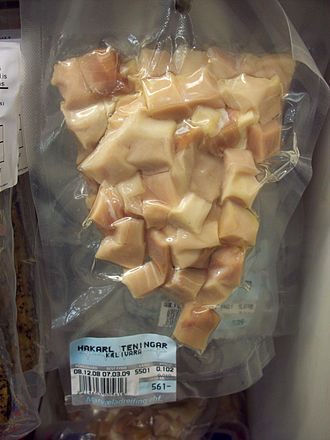 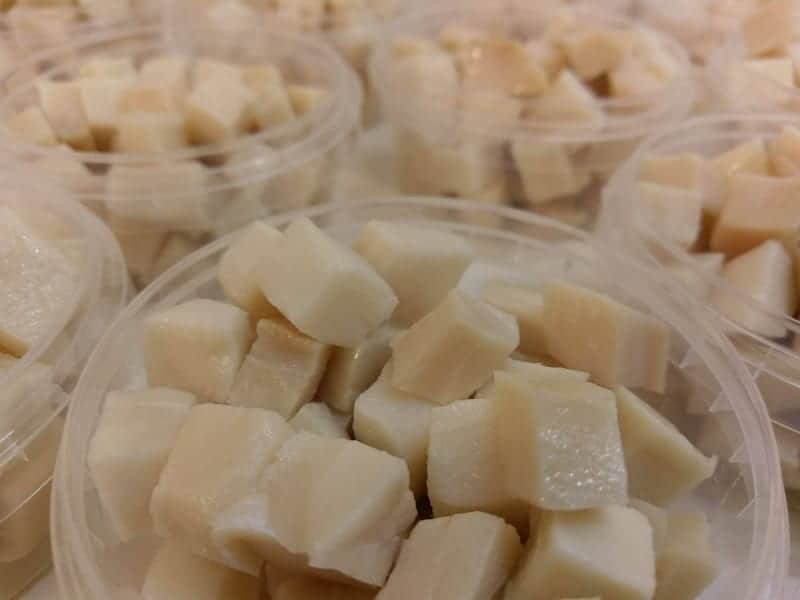 Εικόνα 26
Εικόνα 27
10
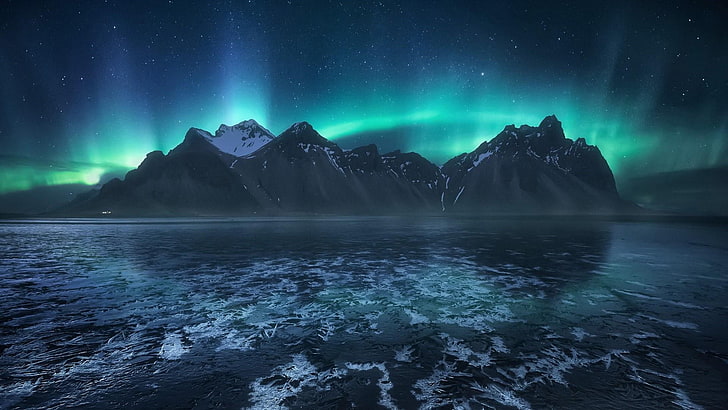 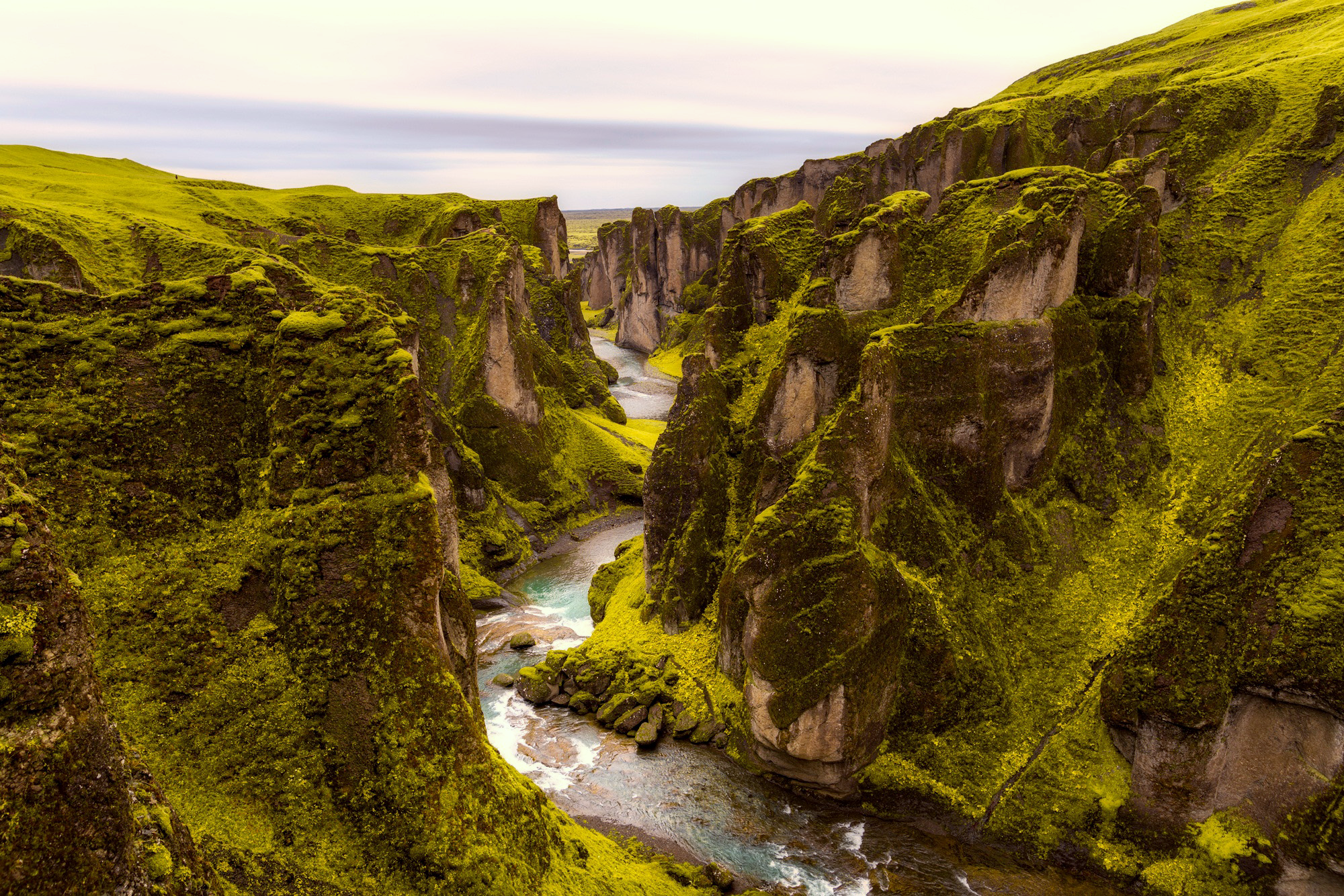 Large Image slide
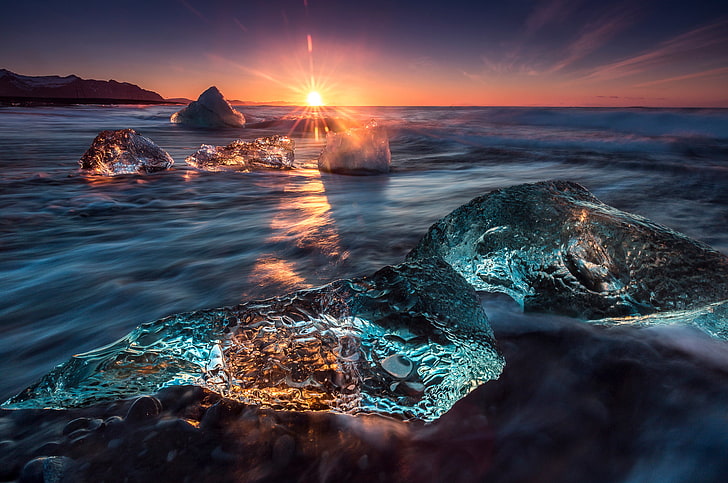 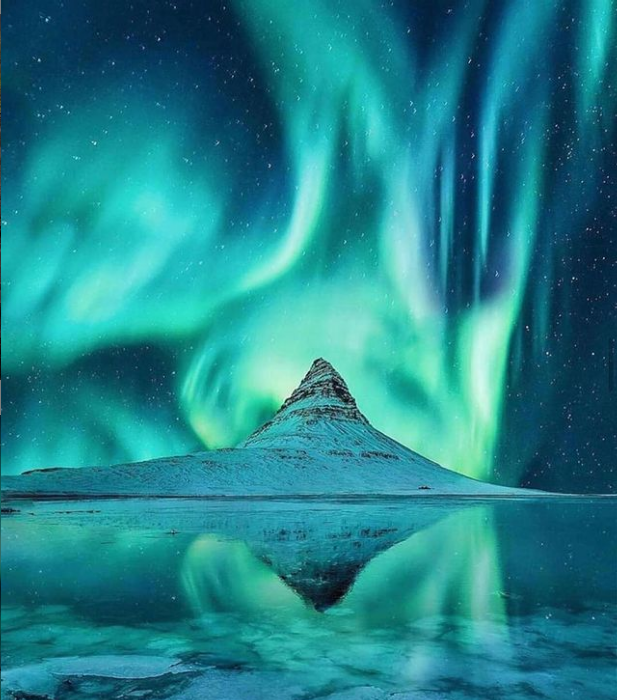 Σας ευχαριστώ!
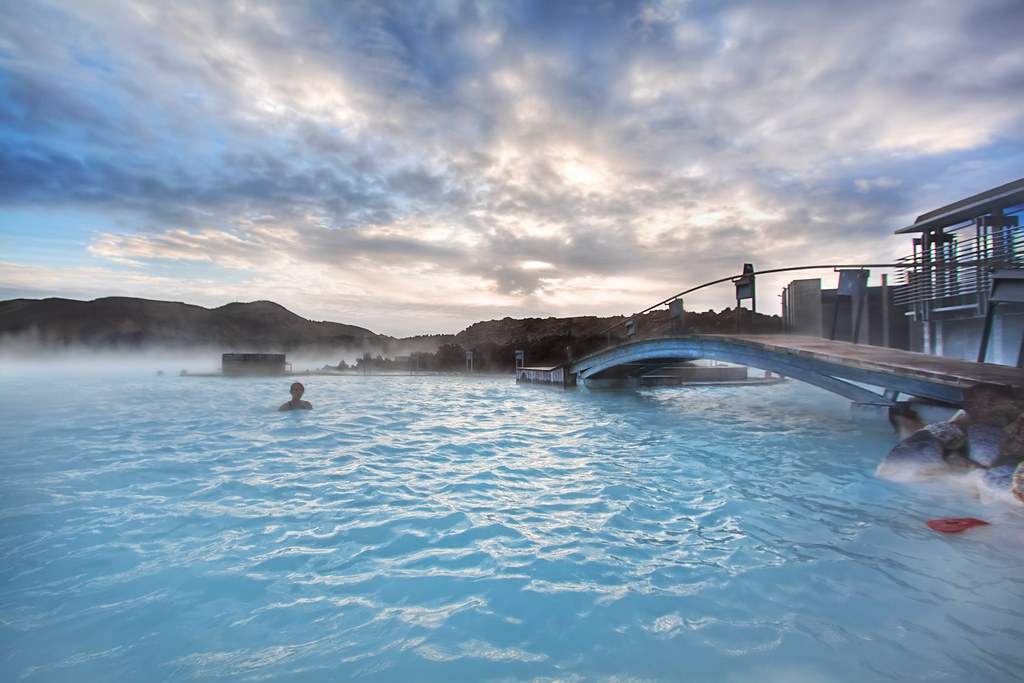 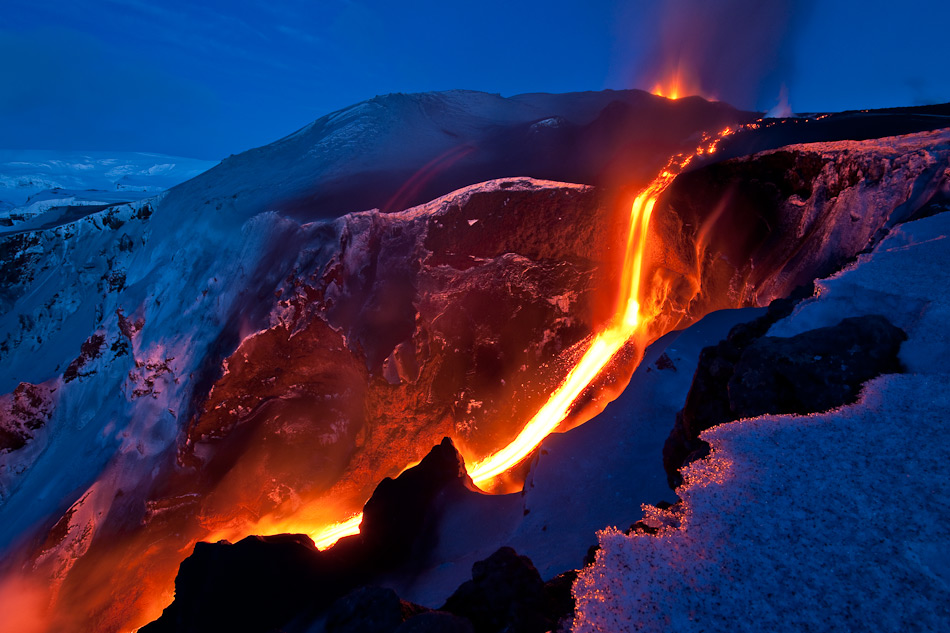 11
[Speaker Notes: © Copyright Showeet.com – Free PowerPoint Templates]
Βιβλιογραφία
"Unveiling Hákarl: a study of the microbiota of the traditional Icelandic fermented fish", Osimani et al. 2019
"Novel Fermented Marine-Based Products", Gaurav Rajauria, Samriti Sharma, Mila Emerald and Amit K. Jaiswal, 2016, Technological University Dublin, School of Food Science and Environmental Health 
"Sustainability of Fermented Fish Products", S. Kose and George M. Hall
"Microorganisms in Fermented Foods and Beverages", Jyoti Prakash Tamang, Namrata Thapa, Buddhiman Tamang, Arun Rai, and Rajen Chettri
"Collection, transport and handling of the Greenland shark, Somniosus microcephalus", 2017
"The Greenland shark (Somniosus microcephalus)", UNIVERSITY OF COPENHAGEN, DEPARTMENT OF BIOLOGY, PhD thesis of Julius Nielsen, 30/11/2017
La chair de requin faisandée (hákarl) en Islande : un concentré de sauvagerie hissé au rang de délicatesse, Émilie Mariat-Roy
“Hákarl — Iceland’s National Dish Is Basically Rancid and Toxic Shark” by Katie Serena
Hákarl-Wikipedia, The Free Encyclopedia
Hákarl: The Icelandic Fermented Shark
Fermented and ripened fish products in the northern European countries
Fermented shark
The Fermented Shark of Iceland
Bjarnarhöfn shark-museum
"Trimethylamine N-oxide in Humans and Dairy Cows: Should We Be Concerned?", J. W. McFadden and W. A. Myers, Department of Animal Science, Cornell University
MORAXELLA, Food Microbiology, 1999, Department of Food Hygiene and Food Technology, University of León, Spain
«ΜΙΚΡΟΒΙΟΛΟΓΙΑ ΤΡΟΦΙΜΩΝ: Μεθοδολογία και τεχνικές αναλύσεων», Τυμπής Δ., Πετράκης Ε., Κοντελές Σ., 2016
"Acinetobacter-Wikipedia"
Tissierella creatinophila sp. nov., a gram-positive, anaerobic, non-spore-forming, creatinine-fermenting organism 
Family "Tissierellaceae"
"Μικροβιολογία Τροφίμων Ι", Γεώργιος-Ιωάννης Νύχας, Τμήμα Επιστήμης Τροφίμων και Διατροφής Του Ανθρώπου, Γεωπονικό Πανεπιστήμιο Αθηνών
Japan College of Microorganisms, Database
"Seafood Enzymes, Utilization and Influence on Postharvest Seafood Quality", Norman F. Haard, Benjamin K. Simpson, 2000
Abyssivirga alkaniphila, JCM
"Fish Fermentation Technology", Lee Cherl-Ho, Department of Food Technology, Korea University, Seoul, Korea
"Food and Language", Richard Hosking, 2009
 "Efnagreining á verkuðum hákarli", Össur Kristinsson, nóvember 1973
28. «Ζυμούμενα Τρόφιμα» Μικροβιολογία και Μικροβιολογική Ανάλυση Τροφίμων, Σπηλιώτης Β., Τμήμα Επιστήμης και Τεχνολογίας Τροφίμων, ΠΑ.Δ.Α.
12